Муниципальное бюджетное общеобразовательное учреждение Петрозаводского городского округа Республики Карелия «Средняя общеобразовательная школа № 35»(МОУ «Средняя школа № 35»)Социальный проект «Мойдодыр»Профессии настоящего и будущего в сфере ЖКХВыполнили: «Команда 35»Руководитель: Н.А.МоторинаПетрозаводск, 2018
В сфере ЖКХ - острейший кадровый кризис. Кадровый кризис коснулся всех уровней в этой сфере — катастрофически не хватает как простых рабочих, так и компетентных бухгалтеров, технических специалистов, инженеров и управленцев.
На плечах работников жилищно-коммунального хозяйства лежит большой груз ответственности за обеспечение комфортных условий жизни миллионов людей. Работники ЖКХ отвечают за стабильную и бесперебойную работу предприятий и учреждений, больниц и школ. Благополучие каждой семьи, тепло каждого дома во многом зависят от устойчивости и надежности этой сферы. Наше время – время перемен. Коснулось оно и системы ЖКХ. Реформа ЖКХ в центре внимания. Главная задача реформы – обеспечение надежной работы всех служб ЖКХ. Для этого создаются Управляющие компании как новая форма работы системы. Главным же остается квалифицированная работа кадров.
Цель: выяснить является ли выбор профессий в сфере ЖКХ профессиями настоящего и будущего.
Задачи: 1. На примере нескольких профессий выяснить на сколько важны квалификационные знания в сфере ЖКХ.2. Привести примеры множества профессий, необходимых в сфере ЖКХ.3. Рассмотреть учреждения среднего и высшего профессионального образования Республики Карелия.4. Проанализировать банк вакансий центра занятости населения г.Петрозаводск.
Мастер жилищно-коммунального хозяйства
Эта профессия приобрела особое значение. Чаще всего на эту должность назначаются уже опытные специалисты, преодолевшие несколько ступеней и освоившие смежные специальности в жилищно-коммунальной сфере. Но иногда мастером становятся сразу по окончании колледжа.
Должен знать средства для измерения параметров различных систем зданий; нормативную, справочную и техническую литературу; инструкции по технике безопасности при эксплуатации инженерных сетей.
Слесарь домовых санитарно-технических систем и оборудования
Основной целью такого специалиста является выполнение технического обслуживания, проведение текущего ремонта домовых санитарно-технических систем и оборудования для повышения эксплуатационной надежности внутридомовой инженерной инфраструктуры МКД.
В обязанности слесаря входит произведение санитарно-технических работ, монтаж отопительных систем и систем кондиционирования воздуха.
Монтажник санитарно-технических систем и оборудования
Выполнение работ при монтаже и ремонте систем центрального отопления, водоснабжения, канализации, газоснабжения и водостоков. Монтаж трубопроводов и запорной арматуры диаметром до 200 мм. Установка грязевиков и баков всех видов. Установка и подсоединение к трубопроводам санитарных приборов с арматурой (раковины, умывальники, мойки, трапы, ванны, унитазы, смывные бачки и т.п.). Установка санитарно-технического медицинского оборудования (видуар, инвентарная чугунная мойка, установка для мойки подкладных суден, душевая кафедра и т.д.). А также многое другое.
Кроме вышеперечисленных профессий (специальностей) в сфере жилищно-коммунального хозяйства есть еще и следующие нижеперечисленные:
•Специалист по оценке соответствия лифтов требованиям безопасности •Эксперт по оценке соответствия лифтов требованиям безопасности •Электромеханик по лифтам •Специалист по эксплуатации лифтового оборудования •Специалист по эксплуатации котлов, работающих на твердом топливе •Специалист в области обращения с отходами •Специалист по эксплуатации станций водоподготовки •Специалист по эксплуатации наружных газопроводов низкого давления •Специалист по управлению жилищным фондом •Специалист по эксплуатации элементов оборудования домовых систем газоснабжения •Специалист по эксплуатации и обслуживанию МКД •Специалист по эксплуатации котлов на газообразном, жидком топливе и электронагреве •Специалист по эксплуатации насосных станций водопровода •Специалист по эксплуатации трубопроводов и оборудования тепловых сетей •Специалист по эксплуатации водозаборных сооружений
•Специалист по эксплуатации трансформаторных подстанций и распределительных пунктов •Специалист по эксплуатации воздушных и кабельных муниципальных линий электропередачи •Организатор строительного производства Монтажник оборудования котельных •Лифтер-оператор по обслуживанию лифтов и платформ подъемных •Руководитель строительной организации •Диспетчер аварийно-диспетчерской службы •Специалист по оборудованию диспетчерского контроля •Монтажник лифтов, платформ подъемных для инвалидов, поэтажных эскалаторов •Специалист в области ценообразования и тарифного регулирования в ЖКХ •Монтажник наружных трубопроводов инженерных сетей •Специалист по химическому анализу воды в системах водоснабжения, водоотведения, теплоснабжения •Инженер-проектировщик тепловых сетей •Инженер-проектировщик технологических решений котельных, центральных тепловых пунктов и малых теплоэлектроцентралей •Работник по сортировке твердых коммунальных отходов •Работник по эксплуатации полигона твердых коммунальных отходов •Работник цеха по сортировке твердых бытовых отходов •Рабочий по комплексной уборке территории, относящейся к общему имуществу в МКД
Получить профессию мастера жилищно-коммунального хозяйства – это уникальная возможность освоить сразу несколько профессий: сварщика, слесаря, сантехника, столяра, электромонтера. Сфера ЖКХ была, есть и будет, так что специальность востребована. Уже трудно представить дом без коммуникаций - вода, тепло, канализация есть даже в частных домах. А коммуникации нужно правильно подвести, главное, правильно эксплуатировать.
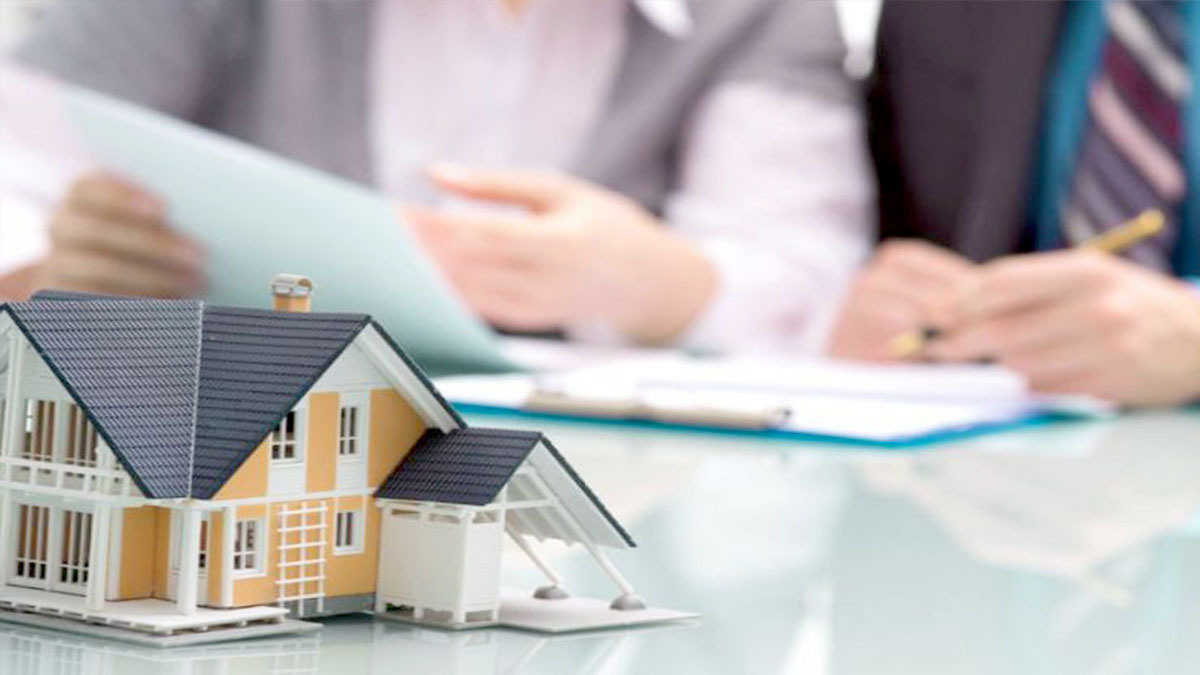